"Факторы здоровья"
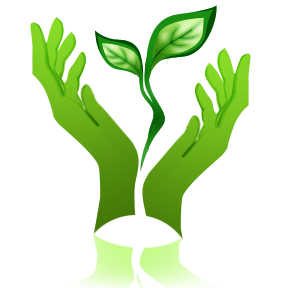 Макаренко Татьяна Борисовна
Педагог организатор
МБОУ СОШ№ 95 
Г. Красноярск
Укрепляющие и ухудшающие
Здоровье - …
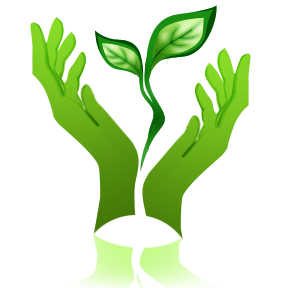 это состояние физического,
 психологического и 
социального благополучия.
закаливание
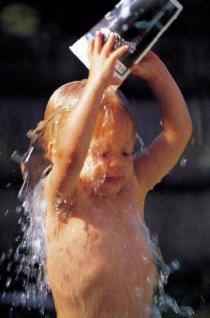 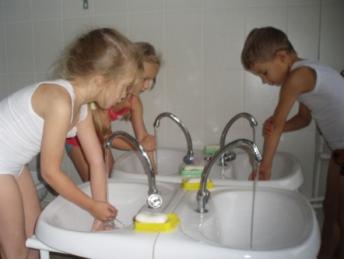 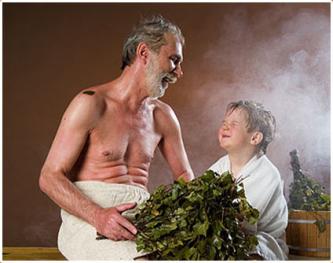 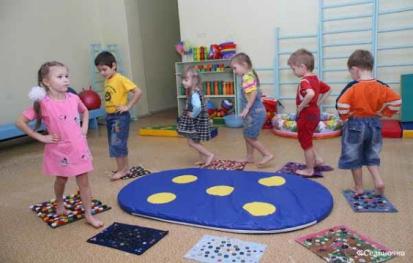 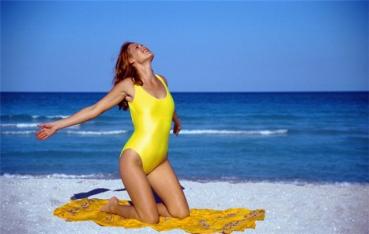 алкоголизм
Пьянство есть упражнение 
 в безумии.
                                    Пифагор
-Подавляет психику.
          -Создает множество проблем.
-Делает зависимым.
          -Разрушает организм.
-Лишает семьи.
          -Проблемы с законом.
-Ранняя смерть.
Скажем сигарете:
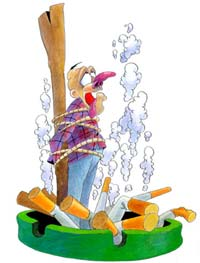 "НЕТ!"
Кроха – сын пришёл к отцу 
И спросила кроха :
« Если я курить начну-
Это очень плохо ?»
Видимо врасплох застал
Сын отца вопросом
Папа быстро с кресла встал,
Бросил папиросу.
И сказал отец тогда,
Глядя сыну в очи:
«Да, сынок, курить табак,
Это плохо очень.»
Сын, услышав сей ответ,
Снова вопрошает:
«Ты ведь куришь много лет
И не умираешь?» 
Закурил я с юных лет,
Чтоб казаться взрослым,
Ну, а стал от сигарет
Меньше нормы ростом.
Я уже не побегу
За тобой в припрыжку,
Бегать быстро не могу,
Мучает одышка.
Сердце, лёгкие больны,
В этом нет сомненья.
Я здоровьем заплатил
За своё куренье.
Никотин- опасный яд
Сердце поражает,
А смола от сигарет
В бронхах оседает,
Я бросал курить раз 5
Может быть и боле,
Да беда, курю опять-
Не хватает воли.»
«Ты мой папа , я- твой сын,
Справимся с бедою.
Ты бросал курить один,
А теперь нас двое.
Я и мама не хотим
Мы курить пассивно
К нам ведь тоже никотин
Попадает с дымом.
семейный наш бюджет
Станет побогаче.
Купим мне велосипед,
Чтоб гонял на даче.»
«Ну и кроха! Вот так сын-
Хитрован ужасный.
Все проблемы враз решил,
Ладно. Я согласный.
Но условия скорей
Тоже выдвигаю -
Ты и пробовать не смей.
А я курить бросаю.»
что такое хорошо
и
что такое плохо?
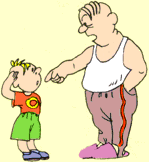 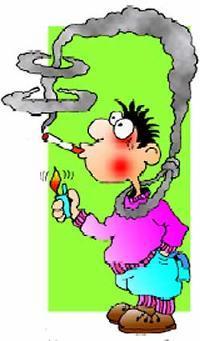 Скажи «НЕТ!»
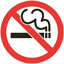 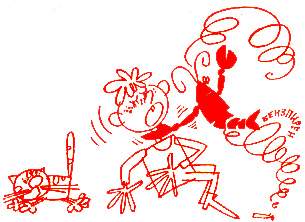 табакокурение
Болезни, связанные с курением
Болезни
желудка и
12-типерстной
кишки
Бронхит,
эмфизит,
рак
Инфаркт
«Дополните пословицу»
уши
Пьяному море по колено, а лужа по …
языке
Что у трезвого на уме, у пьяного на …
расстаться
С хмелём познаться, с честью …
Пить до дна – не видать …
добра
Наркомания - это смерть !
Повреждение мозга
Потомство
СПИД
Гепатит
Смерть
Передозировка
Режим дня
5
6
3
4
1
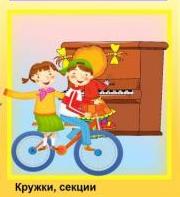 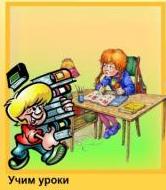 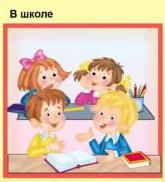 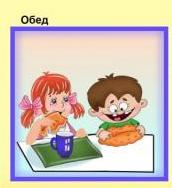 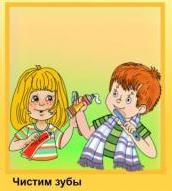 9
10
8
7
2
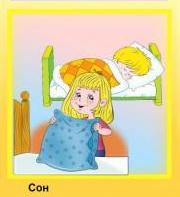 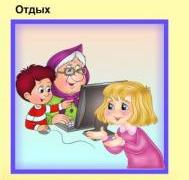 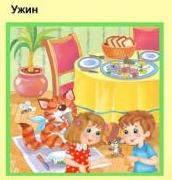 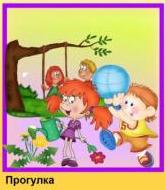 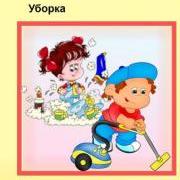 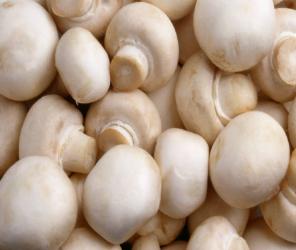 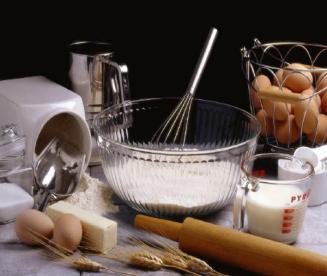 Рациональное питание
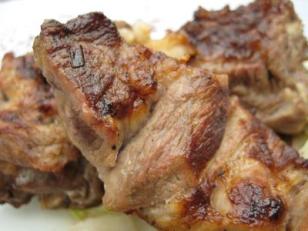 «Расшифровщик»
Ключ:
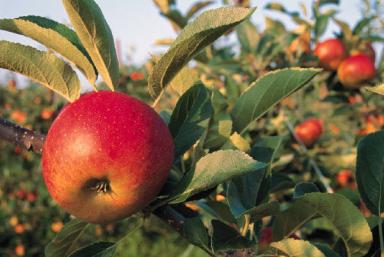 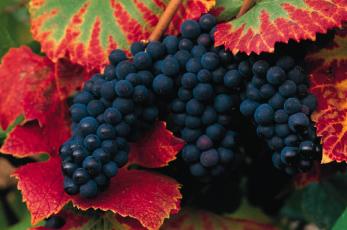 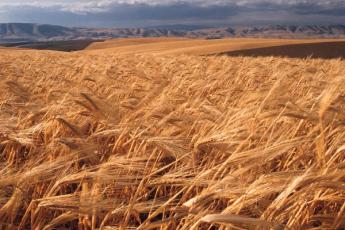 Рациональное питание
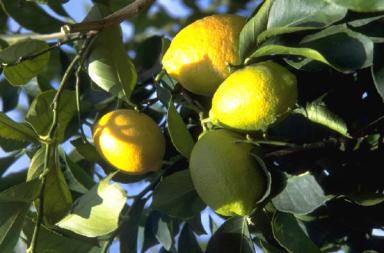 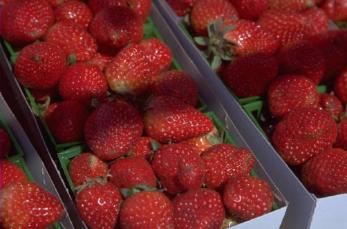 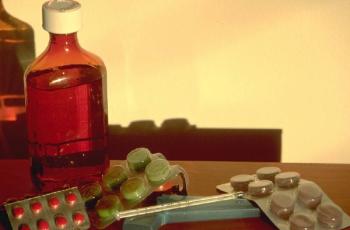 Рациональное питание
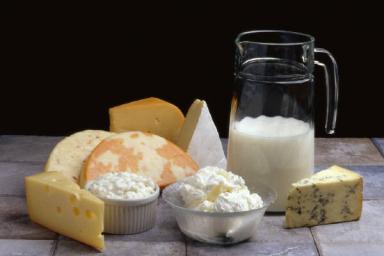 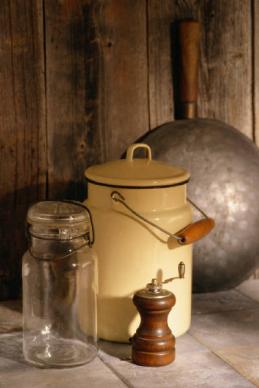 Рациональное питание
ЗА ЗДОРОВЫЙ ОБРАЗ
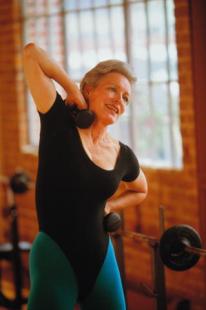 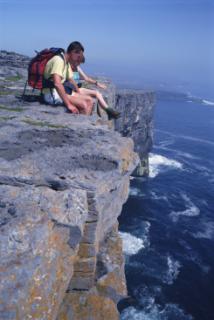 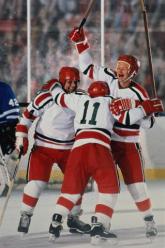 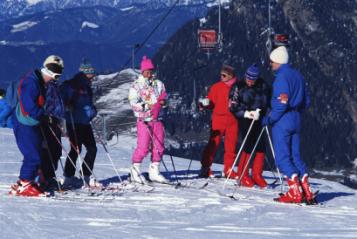 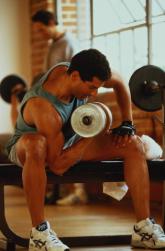 МЫ
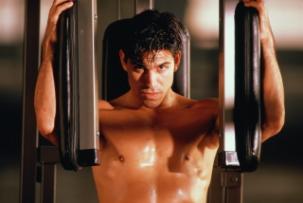 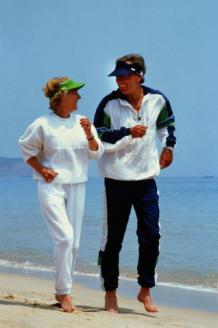 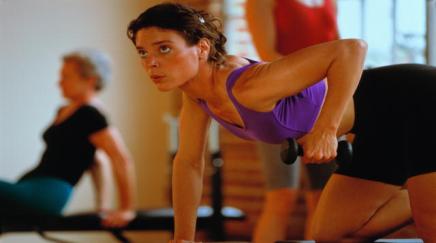 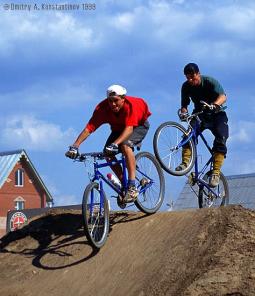 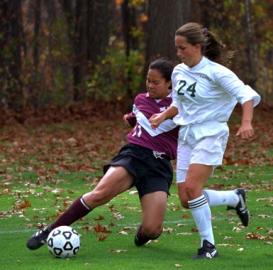 ЖИЗНИ
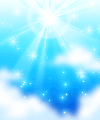 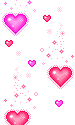 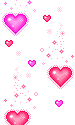 Давайте жить!
 Давайте жизнью  дорожить!
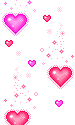 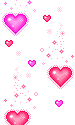 Источники:
http://www.narkotiki.ru/ecolumn_5470.html
http://narcotics.su/solomzes12.html
http://www.liveinternet.ru/users/ocnik/post133780839/
http://an.yandex.ru/count
http://www.narkotiki.ru/ecolumn_5470.html